Ped pneum. 2
Dr M AGZ
1.lung fields ( opacity , atelectasis, consolidation , nodules, vascularity )
2. pleura ( effusion  , pneumothorax )
3. diaphragm (elevated ,double shadow  , loss of definition )
4. major fissure in the RT lung
5. trachea position and hilum
6 costophrenic angle  ( intact or obliterated )
7. Mediastinum ( central or shift ,widened )
8. position of the sternal ends of the clavicle in relation to the spine processes )
1. increase opacification of the lt lung mid and lower zone .
 2.Moderate Lt pleural effusion .
3. loss of definition of the Lt hemidiaphragm ( due to associated pleural effusion ) 
 4 . non symmetric hilum ( lt hilar enlargement and displaced upward   LAP ??).
5 .obliterated LT costophrenic angle ( due to associated pleural effusion )
In conclusion  LT. bronchopneumonia with hilar enlargement and pleural effusion
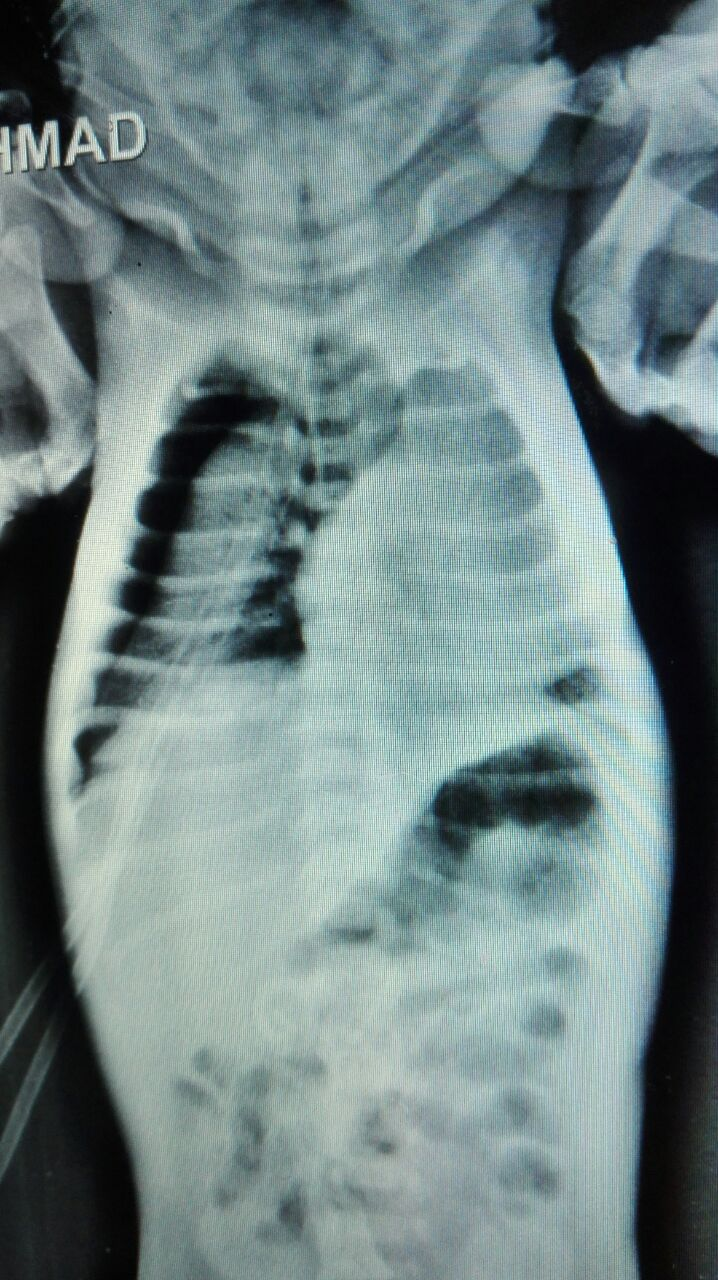 1.lung fields ( opacity , atelectasis, consolidation , nodules, vascularity )
2. pleura ( effusion  , pneumothorax )
3. diaphragm (elevated ,double shadow  , loss of definition )
4. major fissure in the RT lung
5. trachea position and hilum
6 costophrenic angle  ( intact or obliterated )
7. Mediastinum ( central or shift , widened  )
8. position of the sternal ends of the clavicle in relation to the spine processes )
1 collapsed RT lung  (severe )
2. Rt sided tension pneumothorax
3. mediastinal shift to the Lt side 
4. pediatric oxygen mask
1.lung fields ( opacity , atelectasis, consolidation , nodules, vascularity )
2. pleura ( effusion  , pneumothorax )
3. diaphragm (elevated ,double shadow  , loss of definition )
4. transverse major fissure 0f  the RT lung
5. trachea position
6 costophrenic angle  ( intact or obliterated )
7. Mediastinum ( central or shift ,widened )
8. position of the sternal ends of the clavicle in relation to the spine processes )
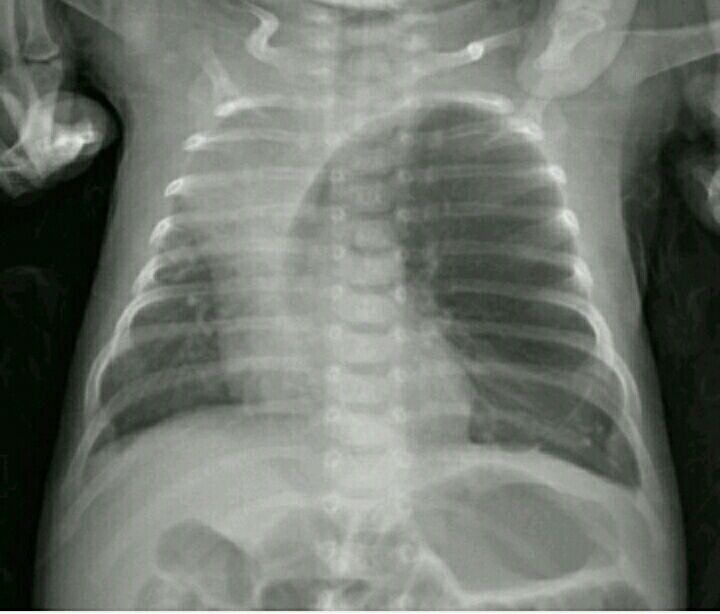 1 right upper lobe collapse consolidation with compensatory  hyper inflated LT lung herniating to the RT side.
2. elevated rt hemidiaphragm
 3.Upwared displaced transverse  fissure  due to collapsed upper lobe
4. trachea shifted to the Rt side 
5 .mediastinal shift to the Rt side
1.lung fields ( opacity , atelectasis, consolidation , nodules, vascularity )
2. pleura ( effusion  , pneumothorax )
3. diaphragm (elevated ,double shadow  , loss of definition )
4. transverse major fissure 0f  the RT lung
5. trachea position
6 costophrenic angle  ( intact or obliterated )
7. Mediastinum ( central or shift ,widened )
8. position of the sternal ends of the clavicle in relation to the spine processes )
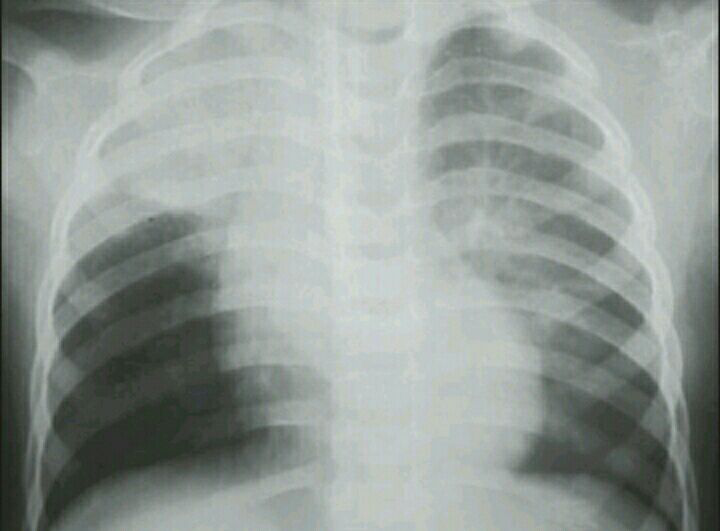 Right upper lobe consolidation  suggesting  RT  upper lobe pneumonia
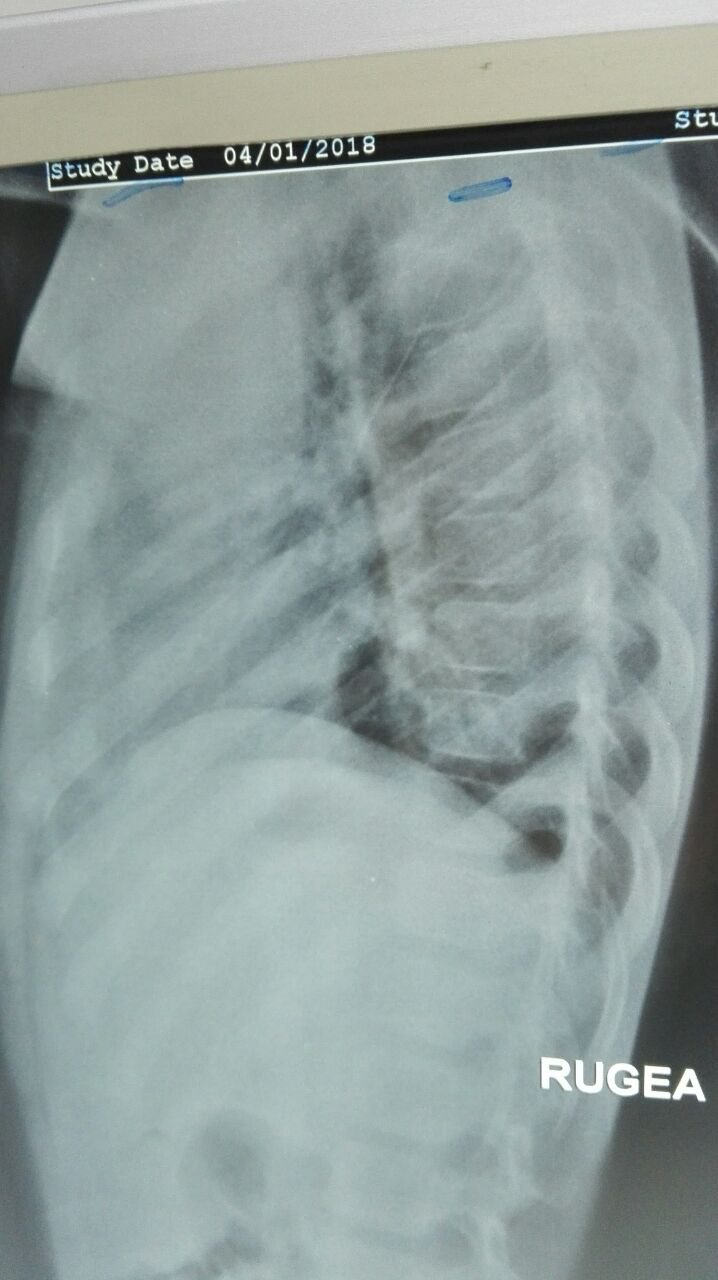 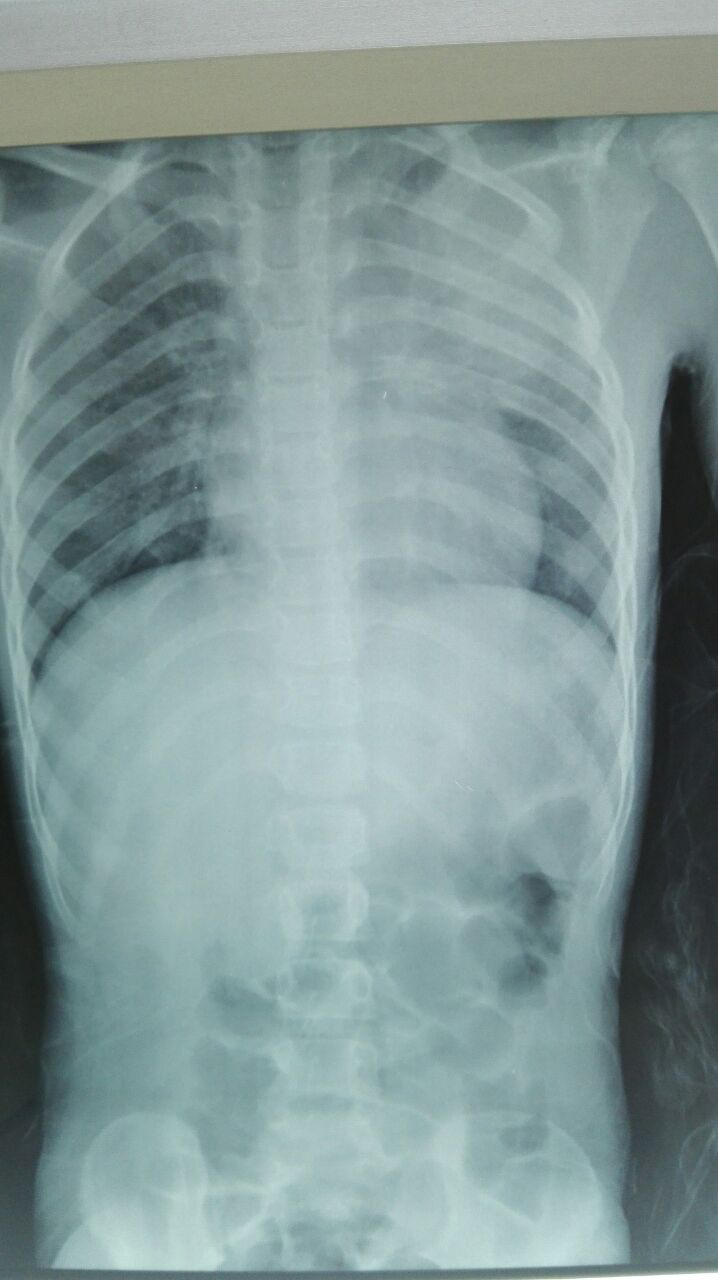 1.lung fields ( opacity , atelectasis, consolidation , nodules, vascularity )
2. pleura ( effusion  , pneumothorax )
3. diaphragm (elevated ,double shadow  , loss of definition )
4. transverse major fissure 0f  the RT lung
5. trachea position
6 costophrenic angle  ( intact or obliterated )
7. Mediastinum ( central or shift ,widened )
8. position of the sternal ends of the clavicle in relation to the spine processes )
Left sided upper lobe consolidating pneumonia
thanks
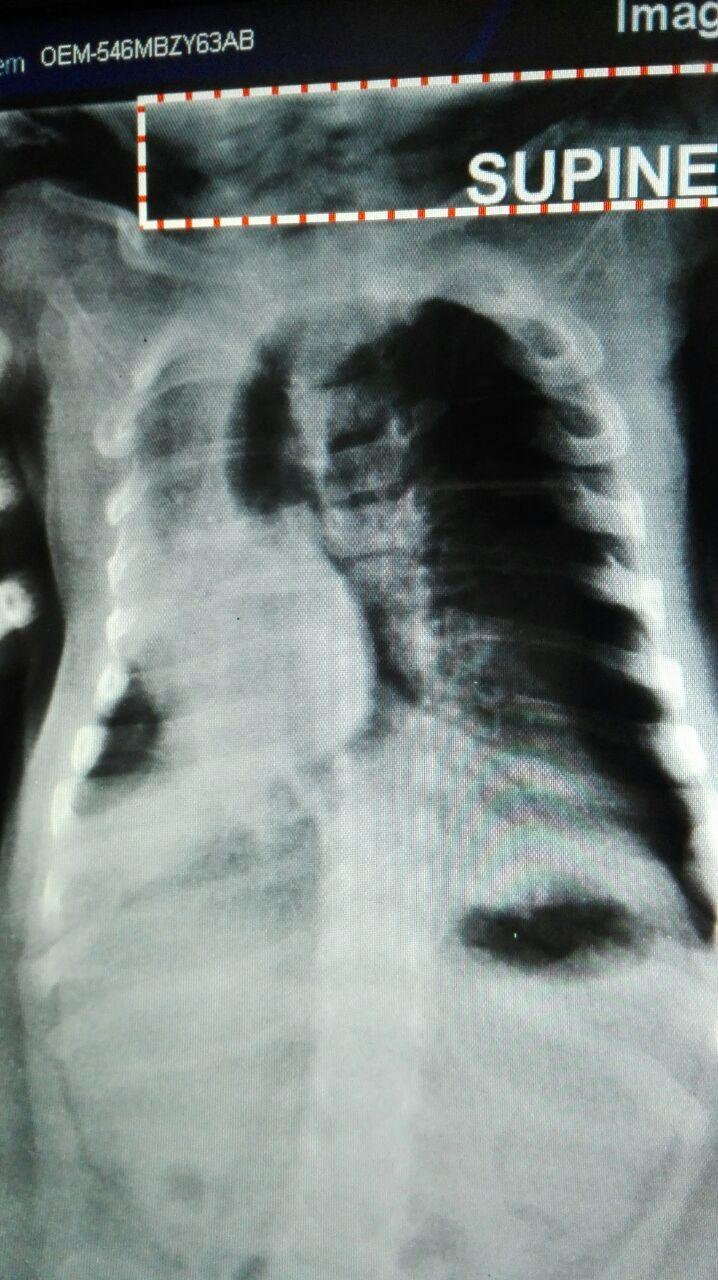 Tow months old baby presented with difficult breathing ,and fever , describe CXR  finding and give a provisional DX enumerate  findings  according to red labeling .
1.lung fields ( opacity , atelectasis, consolidation , nodules, vascularity )
2. pleura ( effusion  , pneumothorax )
3. diaphragm (elevated ,double shadow  , loss of definition , depressed )
4. transverse major fissure 0f  the RT lung
5. trachea position
6 costophrenic angle  ( intact or obliterated )
7. Mediastinum ( central or shift ,widened )
8. position of the sternal ends of the clavicle in relation to the spine processes )